Hydrostatický tlak
Eleonóra Borovičková
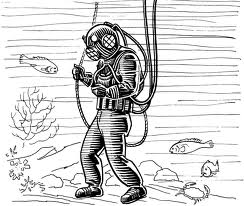 Hydrostatický tlak  je tlak  spôsobený gravitačnou silou kvapaliny
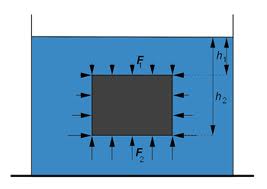 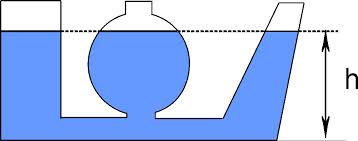 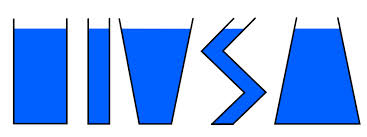 Hydrostatický tlak závisí od:-hĺbky-hustoty kvapaliny
využitie
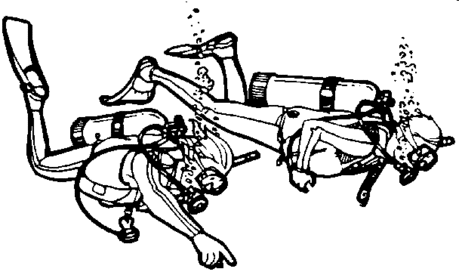 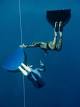 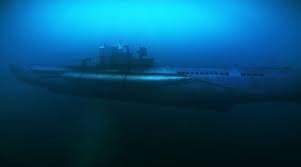 Ďakujem za pozornosť
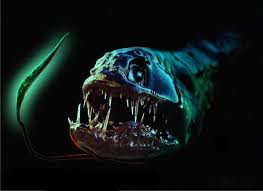 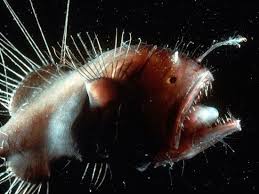